Ages and Stages of Youth Development
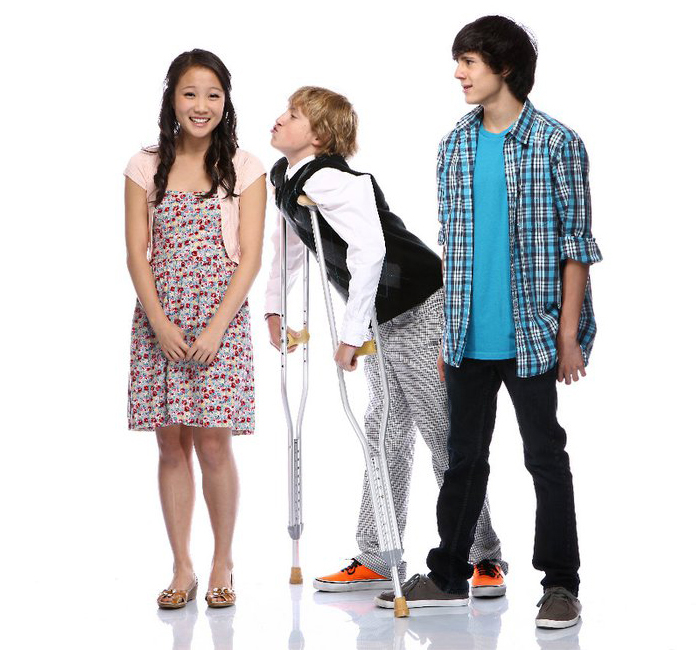 Agenda
Characteristics of Development
Age 8-10
Age 11-12
Age 13-16
Characteristics of Development
Physical
Social
Emotional
Intellectual
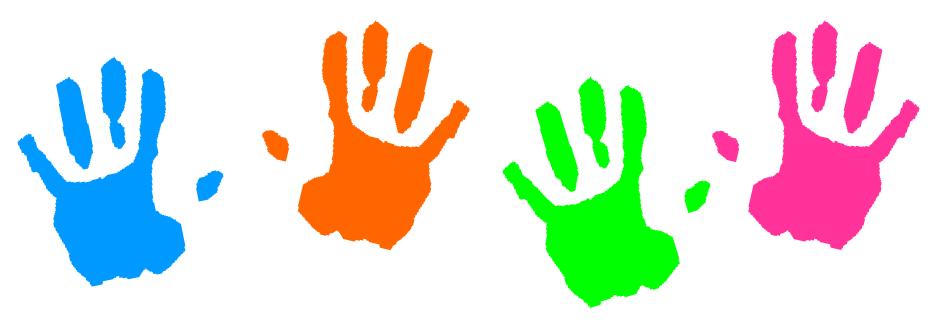 Who/What Influences Growth and Development?
Parents
Caregivers
Teachers
Coaches
Extended Family
Peers/Friends
Community
Media
Heredity
Environment
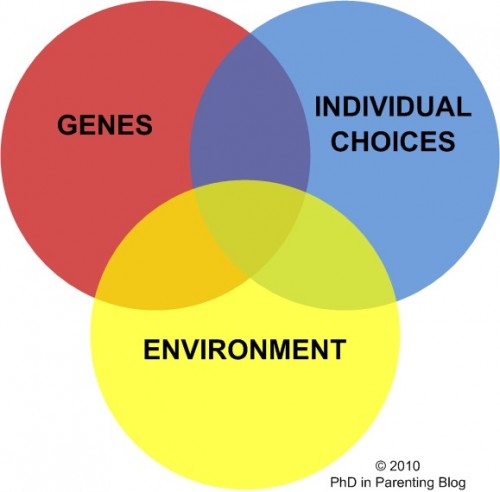 Principles of Development
Orderly, not random
Continuous and Gradual Process
Varying Pace
Unique Temperament 
Larger Context
Ages 8-10
Jot down three characteristics you think of when you envision 8-10 year olds
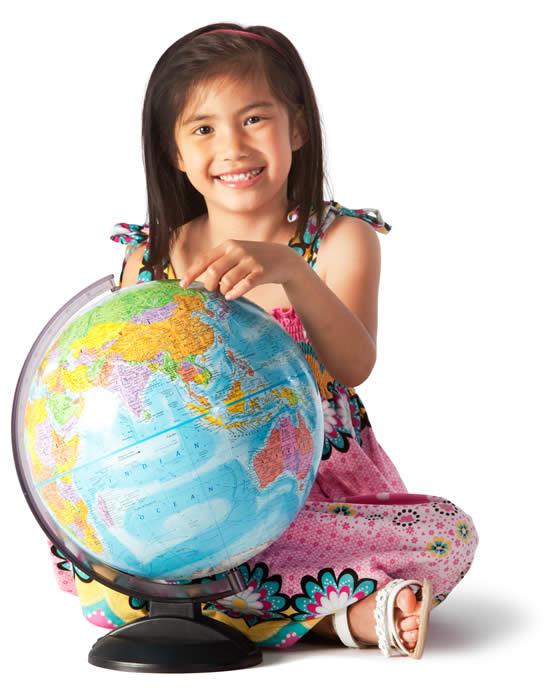 Characteristics of 8-10
Physical
Social
Limited understanding of others viewpoints 
Make others happy
Please adults with successful completion of activities 

Implications?
Active 
Growth spurt
Maturity 



Implications?
Characteristics of 8-10
Emotional
Intellectual
Moody
Individual Identity – Mimic 
Fair and Equal 
Question authority – guidance from adults 


Implications?
Black/white 
Learning their favorite subjects, activities, and interests 
Find solutions to problems


Implications?
Ages 11-12
Jot down three characteristics you think of when you envision 11-12 year olds
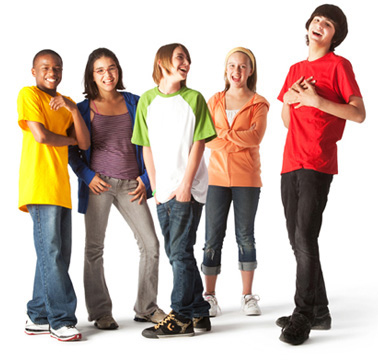 Characteristics of 11-12
Physical
Social
Activities involving opposite sex
Interested in opinion of peers 
Adult role models 
Opinionated and independent 


Implications?
Many changes
Girls are developing and concerned about body image




Implications?
Characteristics of 11-12
Emotional
Intellectual
Compares themselves to others
All about ME!
Emotions are a roller-coaster 


Implications?
Gaining study skills
Learning abstract thinking
In-depth and long-term experiences
Fantasy to reality 


Implications?
Ages 13-16
Jot down three characteristics you think of when you envision 13-16 year olds
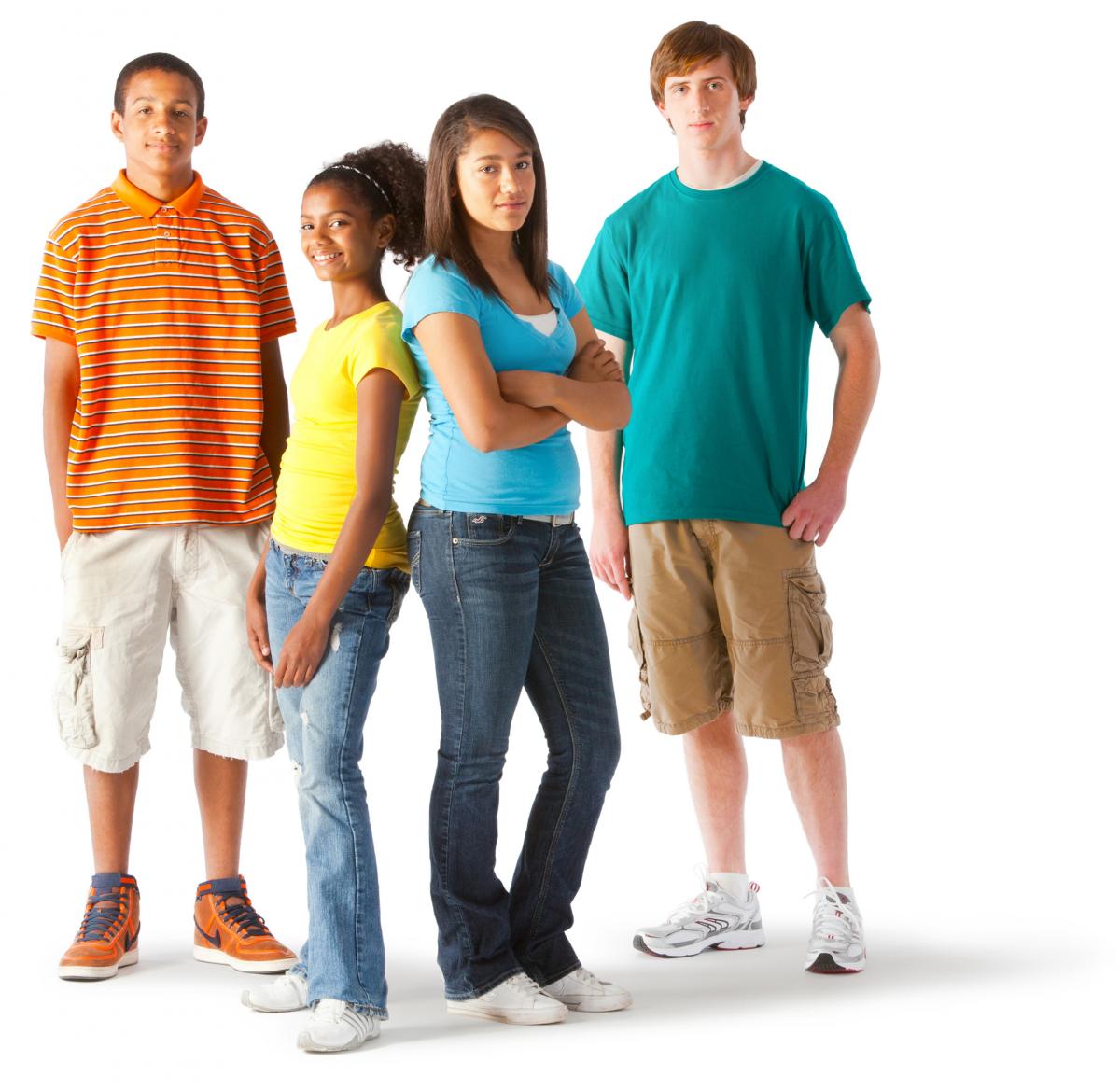 Characteristics of 13-16
Physical
Social
Activities involving opposite sex
Search for intimacy
Desire for respect 






Implications?
Body image- concerned 







Implications?
Characteristics of 13-16
Emotional
Intellectual
Developing:
Confidence
Independence
Gaining respect 
Uniqueness
Values and beliefs
Tasks without supervision

Implications?
Mastering abstract thinking
Behavior impacts future
Show others learning
No to meaningless activities 


Implications?
Practical Implications
Younger Children:
Limited by developmental capacities
Organize activities & events that are age appropriate 
Active involvement over competition 
Be generous with praise 
Encourage exploration 
Clear rules, boundaries, and structure 
Adolescents/teens: 
Encourage emerging independence – maintain rules/structure
Sensitive to self-image issues 
Open to discussing sensitive issues
Foster positive peer interaction
Provide constructive criticism along with positive feedback
Promote experiential learning opportunities